Who CANNOT Be Saved?
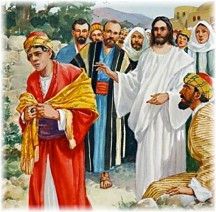 God wants all to be saved.
Some CANNOT be saved.

Learn from the rich young ruler.
Mark 10:17-22
17 Now as He was going out on the road, one came running, knelt before Him, and asked Him, "Good Teacher, what shall I do that I may inherit eternal life?" 18 So Jesus said to him, "Why do you call Me good? No one is good but One, that is, God. 19 You know the commandments: 'Do not commit adultery,' 'Do not murder,' 'Do not steal,' 'Do not bear false witness,' 'Do not defraud,' 'Honor your father and your mother.' "
Mark 10:17-22
20 And he answered and said to Him, "Teacher, all these things I have kept from my youth." 21 Then Jesus, looking at him, loved him, and said to him, "One thing you lack: Go your way, sell whatever you have and give to the poor, and you will have treasure in heaven; and come, take up the cross, and follow Me." 22 But he was sad at this word, and went away sorrowful, for he had great possessions.
Mark 10:23-24
23 Then Jesus looked around and said to His disciples, "How hard it is for those who have riches to enter the kingdom of God!" 24 And the disciples were astonished at His words. But Jesus answered again and said to them, "Children, how hard it is for those who trust in riches to enter the kingdom of God!
One cannot be saved if:
He makes money his god, “trust in riches”
This young man could not be saved because - - - 
Riches were more precious to him than eternal life 
Wealth was more important to him than the Prince of life.
1 Timothy 6:9-10
9 But those who desire to be rich fall into temptation and a snare, and into many foolish and harmful lusts which drown men in destruction and perdition. 10 For the love of money is a root of all kinds of evil, for which some have strayed from the faith in their greediness, and pierced themselves through with many sorrows.
One cannot be saved if:
He is an immoral person
Mark 10:19 You know the commandments: 'Do not commit adultery,' 'Do not murder,' 'Do not steal,' 'Do not bear false witness,' 'Do not defraud,' 'Honor your father and your mother.'
One cannot be saved if:
He is an immoral person
A person might be moral and still be lost like Cornelius was in Acts 10
BUT one cannot be saved in their immorality
Study the works of the flesh listed in Galatians 5:19-21
One cannot be saved if:
He is self-righteous
Mark 10:26-27 26 And they were greatly astonished, saying among themselves, "Who then can be saved?" 27 But Jesus looked at them and said, "With men it is impossible, but not with God; for with God all things are possible." 
BEFORE we enter the kingdom, we must be humble
One cannot be saved if:
He is self-righteous
Matthew 5:20 For I say to you, that unless your righteousness exceeds the righteousness of the scribes and Pharisees, you will by no means enter the kingdom of heaven. 
Matthew 18:3 and said, "Assuredly, I say to you, unless you are converted and become as little children, you will by no means enter the kingdom of heaven.
One cannot be saved if:
He is uncharitable
Mark 10:21  Then Jesus, looking at him, loved him, and said to him, "One thing you lack: Go your way, sell whatever you have and give to the poor, and you will have treasure in heaven; and come, take up the cross, and follow Me."
What would you do?
One cannot be saved if:
He does not obey Jesus commands
Sell whatever you have
Give to the poor
Take up your cross
Follow Jesus
One cannot be saved if:
He turns away from Jesus
John 6:67-68 67 Then Jesus said to the twelve, "Do you also want to go away?" 68 But Simon Peter answered Him, "Lord, to whom shall we go? You have the words of eternal life.
One cannot be saved if:
He turns away from Jesus
Acts 4:11-12 11 This is the 'stone which was rejected by you builders, which has become the chief cornerstone.' 12 Nor is there salvation in any other, for there is no other name under heaven given among men by which we must be saved."
One cannot be saved if:
He turns away from Jesus
John 14:6 Jesus said to him, "I am the way, the truth, and the life. No one comes to the Father except through Me.
You CAN be saved if:
Believe that Jesus is the Son of God
You CAN be saved if:
Believe that Jesus is the Son of God
Obey the commands of Jesus
Repent
Confess your faith
Be baptized
You CAN be saved if:
Believe that Jesus is the Son of God
Obey the commands of Jesus
Repent
Confess your faith
Be baptized
Act NOW